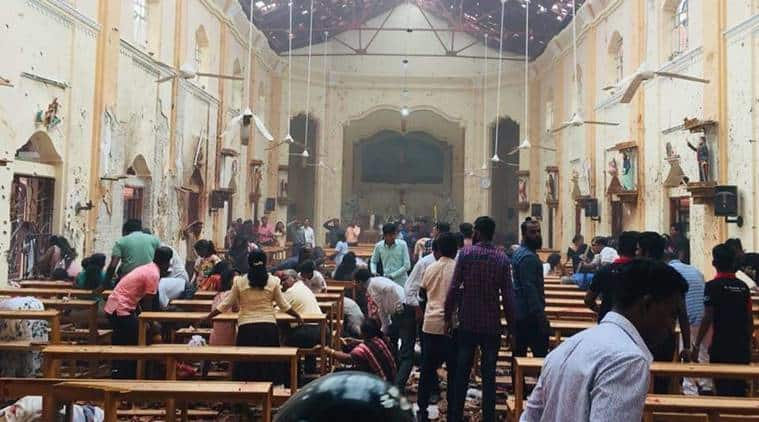 https://indianexpress.com/article/world/sri-lanka-church-explosions-live-updates-easter-sunday-hotels-5686599/
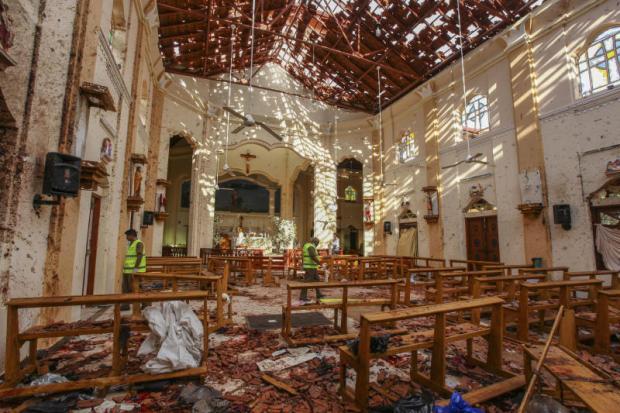 https://www.bangkokpost.com/news/general/1664832/200-killed-in-sri-lanka-blasts#cxrecs_s
喜乐的泉源（二）腓一：12-30
12弟兄们，我愿意你们知道，我所遭遇的事更是叫福音兴旺，13以致我受的捆锁在御营全军和其余的人中，已经显明是为基督的缘故。14并且那在主里的弟兄多半因我受的捆锁就笃信不疑，越发放胆传神的道，无所惧怕。15有的传基督是出于嫉妒纷争，也有的是出于好意。16这一等是出于爱心，知道我是为辩明福音设立的；17那一等传基督是出于结党，并不诚实，意思要加增我捆锁的苦楚。18这有何妨呢﹖或是假意，或是真心，无论怎样，基督究竟被传开了。为此，我就欢喜，并且还要欢喜；19因为我知道，这事藉着你们的祈祷和耶稣基督之灵的帮助，终必叫我得救。20照着我所切慕、所盼望的，没有一事叫我羞愧。只要凡事放胆，无论是生是死，总叫基督在我身上照常显大。21因我活着就是基督，我死了就有益处。22但我在肉身活着，若成就我工夫的果子，我就不知道该挑选什么。23我正在两难之间，情愿离世与基督同在，因为这是好得无比的。24然而，我在肉身活着，为你们更是要紧的。25我既然这样深信，就知道仍要住在世间，且与你们众人同住，使你们在所信的道上又长进又喜乐，26叫你们在基督耶稣里的欢乐，因我再到你们那里去，就越发加增。27只要你们行事为人与基督的福音相称，叫我或来见你们，或不在你们那里，可以听见你们的景况，知道你们同有一个心志，站立得稳，为所信的福音齐心努力。28凡事不怕敌人的惊吓，这是证明他们沉沦，你们得救都是出于神。29因为你们蒙恩，不但得以信服基督，并要为祂受苦。30你们的争战，就与你们在我身上从前所看见、现在所听见的一样。（腓一：12-30）
一. 使命的喜乐
12弟兄们，我愿意你们知道，我所遭遇的事更是叫福音兴旺，13以致我受的捆锁在御营全军和其余的人中，已经显明是为基督的缘故。14并且那在主里的弟兄多半因我受的捆锁就笃信不疑，越发放胆传神的道，无所惧怕。15有的传基督是出于嫉妒纷争，也有的是出于好意。16这一等是出于爱心，知道我是为辩明福音设立的；17那一等传基督是出于结党，并不诚实，意思要加增我捆锁的苦楚。18这有何妨呢﹖或是假意，或是真心，无论怎样，基督究竟被传开了。为此，我就欢喜，并且还要欢喜；19因为我知道，这事藉着你们的祈祷和耶稣基督之灵的帮助，终必叫我得救。20照着我所切慕、所盼望的，没有一事叫我羞愧。只要凡事放胆，无论是生是死，总叫基督在我身上照常显大。21因我活着就是基督，我死了就有益处。22但我在肉身活着，若成就我工夫的果子，我就不知道该挑选什么。23我正在两难之间，情愿离世与基督同在，因为这是好得无比的。24然而，我在肉身活着，为你们更是要紧的。25我既然这样深信，就知道仍要住在世间，且与你们众人同住，使你们在所信的道上又长进又喜乐，26叫你们在基督耶稣里的欢乐，因我再到你们那里去，就越发加增。27只要你们行事为人与基督的福音相称，叫我或来见你们，或不在你们那里，可以听见你们的景况，知道你们同有一个心志，站立得稳，为所信的福音齐心努力。28凡事不怕敌人的惊吓，这是证明他们沉沦，你们得救都是出于神。29因为你们蒙恩，不但得以信服基督，并要为祂受苦。30你们的争战，就与你们在我身上从前所看见、现在所听见的一样。（腓一：12-30）
保罗以扩展天国为使命，福音广传使他倍感欢欣

这因使命感而得的喜乐，是不会因遭遇而改变的

内地会虽遭义和团重创，拒受赔款引发属灵复兴

我实实在在地告诉你们，一粒麦子不落在地里死了，仍旧是一粒，若是死了，就结出许多籽粒来。（约十二：24）
我们如何看待生活中所遭遇的不幸？

顺境会迎来羡慕，逆境可激发人心

除了外来的逼迫，还有内在的攻击

动机不纯的传道，增添保罗的苦楚
高估自己的名声和事工往往会导致纷争

喜乐的侍奉原则：他必兴旺，我亦兴旺

以广传福音为使命，令人轻看个人得失
二. 放胆的喜乐
12弟兄们，我愿意你们知道，我所遭遇的事更是叫福音兴旺，13以致我受的捆锁在御营全军和其余的人中，已经显明是为基督的缘故。14并且那在主里的弟兄多半因我受的捆锁就笃信不疑，越发放胆传神的道，无所惧怕。15有的传基督是出于嫉妒纷争，也有的是出于好意。16这一等是出于爱心，知道我是为辩明福音设立的；17那一等传基督是出于结党，并不诚实，意思要加增我捆锁的苦楚。18这有何妨呢﹖或是假意，或是真心，无论怎样，基督究竟被传开了。为此，我就欢喜，并且还要欢喜；19因为我知道，这事藉着你们的祈祷和耶稣基督之灵的帮助，终必叫我得救。20照着我所切慕、所盼望的，没有一事叫我羞愧。只要凡事放胆，无论是生是死，总叫基督在我身上照常显大。21因我活着就是基督，我死了就有益处。22但我在肉身活着，若成就我工夫的果子，我就不知道该挑选什么。23我正在两难之间，情愿离世与基督同在，因为这是好得无比的。24然而，我在肉身活着，为你们更是要紧的。25我既然这样深信，就知道仍要住在世间，且与你们众人同住，使你们在所信的道上又长进又喜乐，26叫你们在基督耶稣里的欢乐，因我再到你们那里去，就越发加增。27只要你们行事为人与基督的福音相称，叫我或来见你们，或不在你们那里，可以听见你们的景况，知道你们同有一个心志，站立得稳，为所信的福音齐心努力。28凡事不怕敌人的惊吓，这是证明他们沉沦，你们得救都是出于神。29因为你们蒙恩，不但得以信服基督，并要为祂受苦。30你们的争战，就与你们在我身上从前所看见、现在所听见的一样。（腓一：12-30）
但以理之三友：“尼布甲尼撒啊，这件事我们不必回答你，即便如此，我们所侍奉的神能将我们从烈火的窑中救出来。王啊，祂必救我们脱离你的手；即或不然，王啊，你当知道我们绝不侍奉你的神，也不敬拜你所立的金像。”（但三：16-18）

“即便如此”的信心，相信神的拯救

既是这样，还有什么说的呢？神若帮助我们，谁能敌挡我们呢？（罗八：31）
“即或不然”的信心，顺服神的安排



我们晓得万事都互相效力，叫爱神的人得益处，就是按祂旨意被召的人。（罗八：28）



“两难之间”亦可说是“两易之间”
我们时常为什么事情愁苦为难呢？

越是在意结果，就越被世界牵制

如何才能放胆：相信神所应许的

你们要将一切的忧虑卸给神，因为祂顾念你们。（彼前五：7）

陈礼弟姊妹不幸遭枪击后的见证
如何才能放胆：相信神所安排的

那赐诸般恩典的神曾在基督里召你们，得享祂永远的荣耀，等你们暂受苦难之后，必要亲自成全你们，坚固你们，赐力量给你们。（彼前五：10）

一位姊妹遭遇不幸后写出的诗歌

信靠耶稣何等甜美：耶稣，耶稣，何等可靠，多少事上已证明。耶稣，耶稣，宝贵耶稣，愿我信心更坚定。
三. 传承的喜乐
12弟兄们，我愿意你们知道，我所遭遇的事更是叫福音兴旺，13以致我受的捆锁在御营全军和其余的人中，已经显明是为基督的缘故。14并且那在主里的弟兄多半因我受的捆锁就笃信不疑，越发放胆传神的道，无所惧怕。15有的传基督是出于嫉妒纷争，也有的是出于好意。16这一等是出于爱心，知道我是为辩明福音设立的；17那一等传基督是出于结党，并不诚实，意思要加增我捆锁的苦楚。18这有何妨呢﹖或是假意，或是真心，无论怎样，基督究竟被传开了。为此，我就欢喜，并且还要欢喜；19因为我知道，这事藉着你们的祈祷和耶稣基督之灵的帮助，终必叫我得救。20照着我所切慕、所盼望的，没有一事叫我羞愧。只要凡事放胆，无论是生是死，总叫基督在我身上照常显大。21因我活着就是基督，我死了就有益处。22但我在肉身活着，若成就我工夫的果子，我就不知道该挑选什么。23我正在两难之间，情愿离世与基督同在，因为这是好得无比的。24然而，我在肉身活着，为你们更是要紧的。25我既然这样深信，就知道仍要住在世间，且与你们众人同住，使你们在所信的道上又长进又喜乐，26叫你们在基督耶稣里的欢乐，因我再到你们那里去，就越发加增。27只要你们行事为人与基督的福音相称，叫我或来见你们，或不在你们那里，可以听见你们的景况，知道你们同有一个心志，站立得稳，为所信的福音齐心努力。28凡事不怕敌人的惊吓，这是证明他们沉沦，你们得救都是出于神。29因为你们蒙恩，不但得以信服基督，并要为祂受苦。30你们的争战，就与你们在我身上从前所看见、现在所听见的一样。（腓一：12-30）
信仰传承的责任让保罗活得充实且喜乐

属灵生命的见证（行事为人与基督的福音相称）

扩展天国的热心（为所信的福音齐心努力）

面对争战的勇气（为基督受苦）


信仰传承当深深地烙在基督徒的基因里
信仰之传承：在家庭里

孩子们都得救了吗？

他们的灵命坚固吗？

他们受到谁的影响？

什么是最为重要的？

信仰之传承：在小组里

我们如何持守信仰？

我们如何外展成长？

我们如何关心新人？
信仰之传承：在教会里

接力棒已传到我们手上

享（受)福？（分)享福？

赢取、建造、差遣循环

喜乐的泉源，作一回顾

使命的喜乐
放胆的喜乐
传承的喜乐

愿神帮助我们！